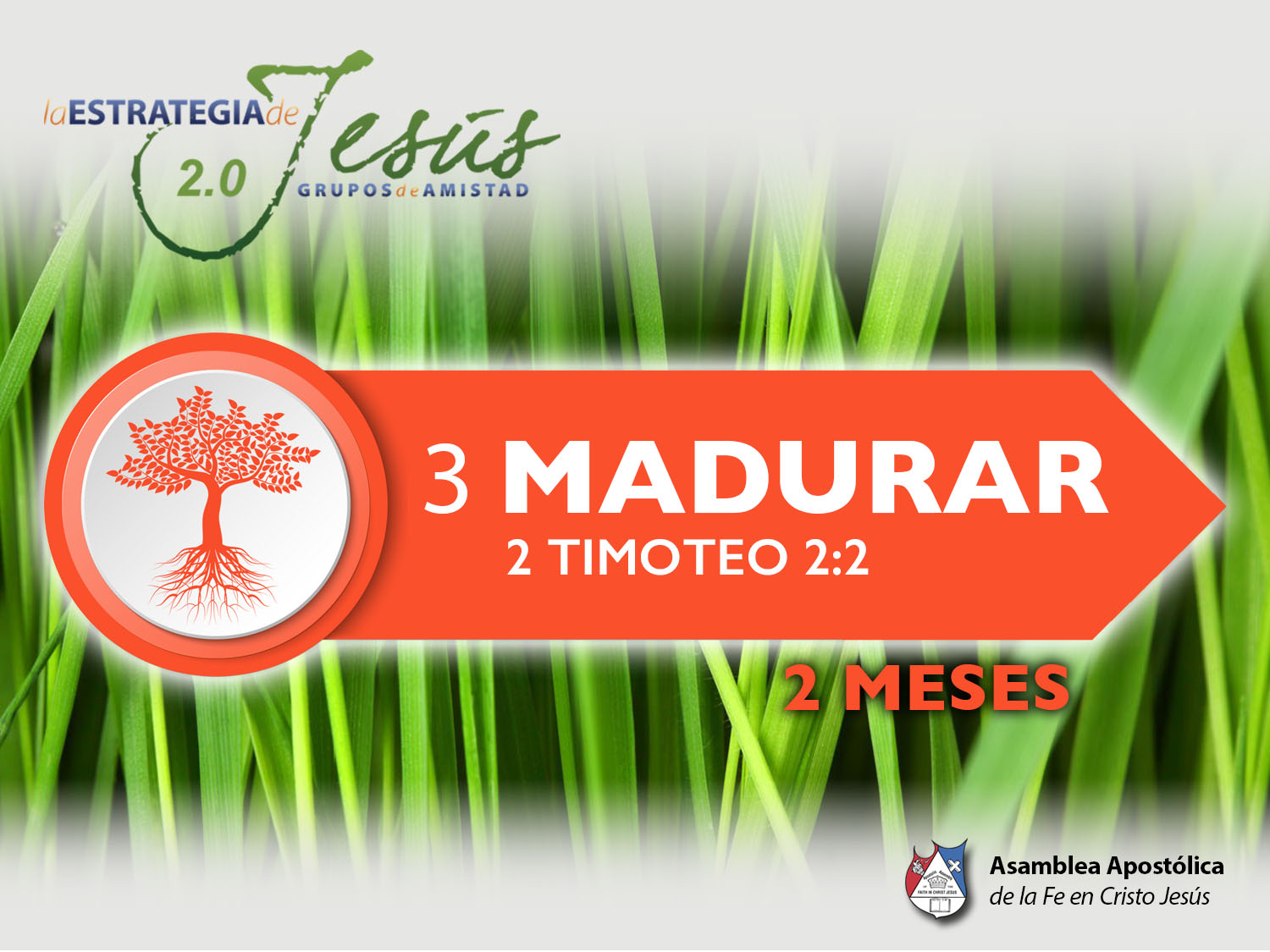 OCHO CARACTERÍSTICAS DE LAS IGLESIAS EN CRECIMIENTO
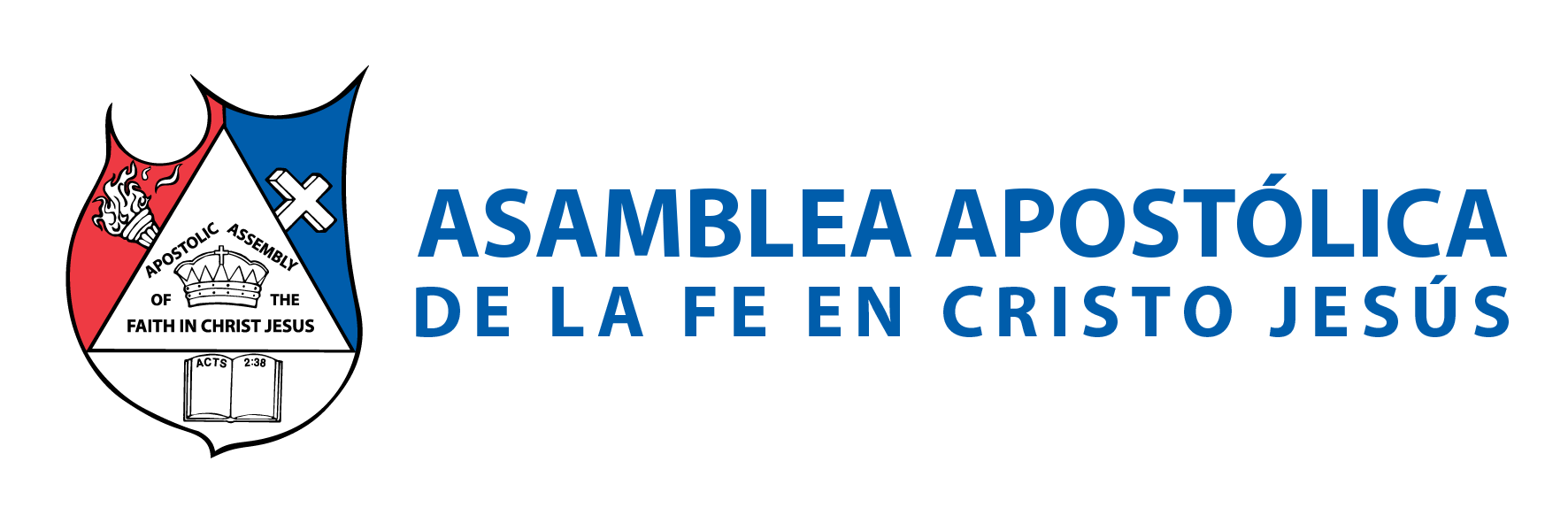 BASE BÍBLICA: 1 Corintios 3:7
 
“Así que ni el que planta es algo, ni el que riega, sino Dios, que da el CRECIMIENTO”.
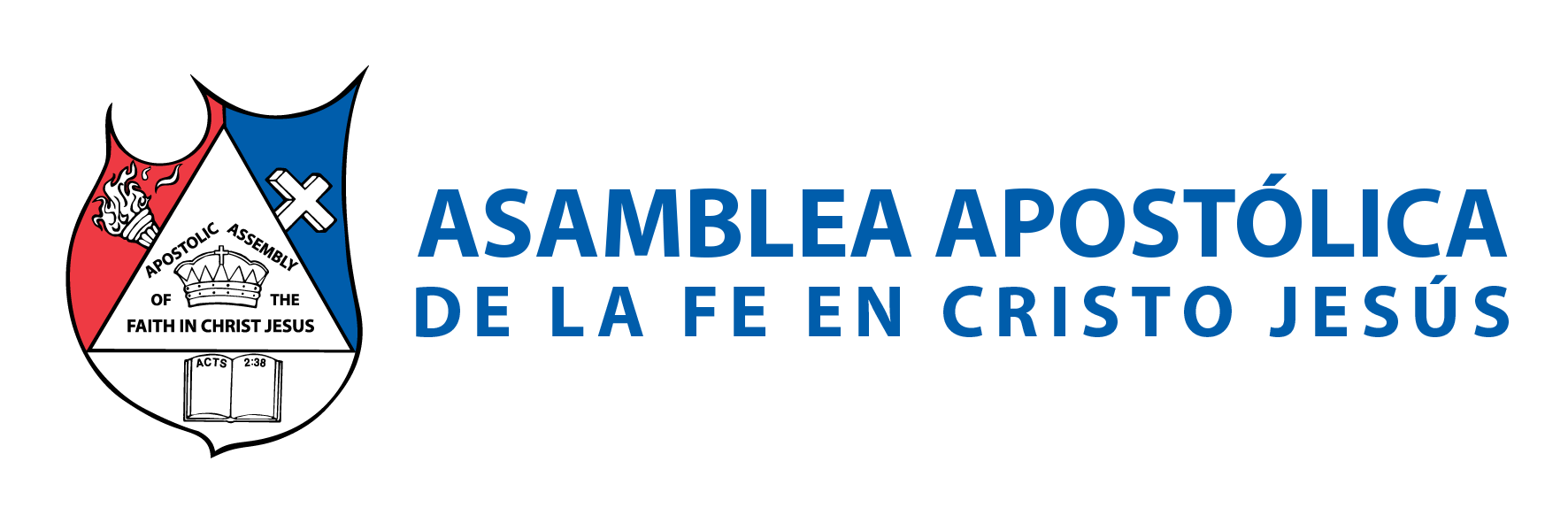 INTRODUCCIÓN PARADIGMAS. 
Los dos paradigmas más predominantes actualmente en el tema del iglecrecimiento, que limitan enormemente el crecimiento de las iglesias; es el estudio que se realizó estudiando 1000 iglesias en el mundo, por el pastor alemán Christian a. Schwartz; descubriendo que las iglesias en crecimiento de todo el mundo, tiene ocho características en común.
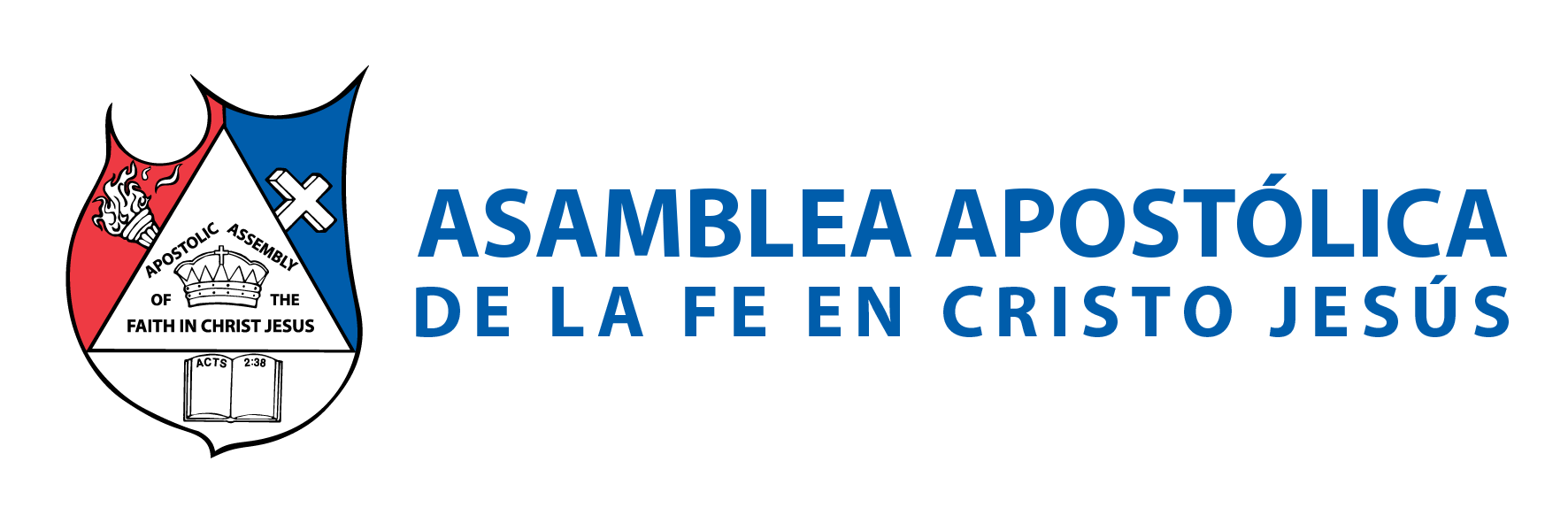 Produce en la Práctica: Las dos formas más comunes de ver el crecimiento de la iglesia, está en la forma espiritualista de ver en todo solo la parte espiritual del reino; sin dar importancia a la parte humana o técnica. Por otro lado, la forma tecnocrática ve solo la parte técnica; el lado humano del reino de Dios. 
Sí bien cierto que ambas son necesarias, la polarización de estas dos formas de ver el reino; producen iglesias con formas distintas. El problema del pensamiento unidimensional: solo se ve una dimensión de la iglesia.
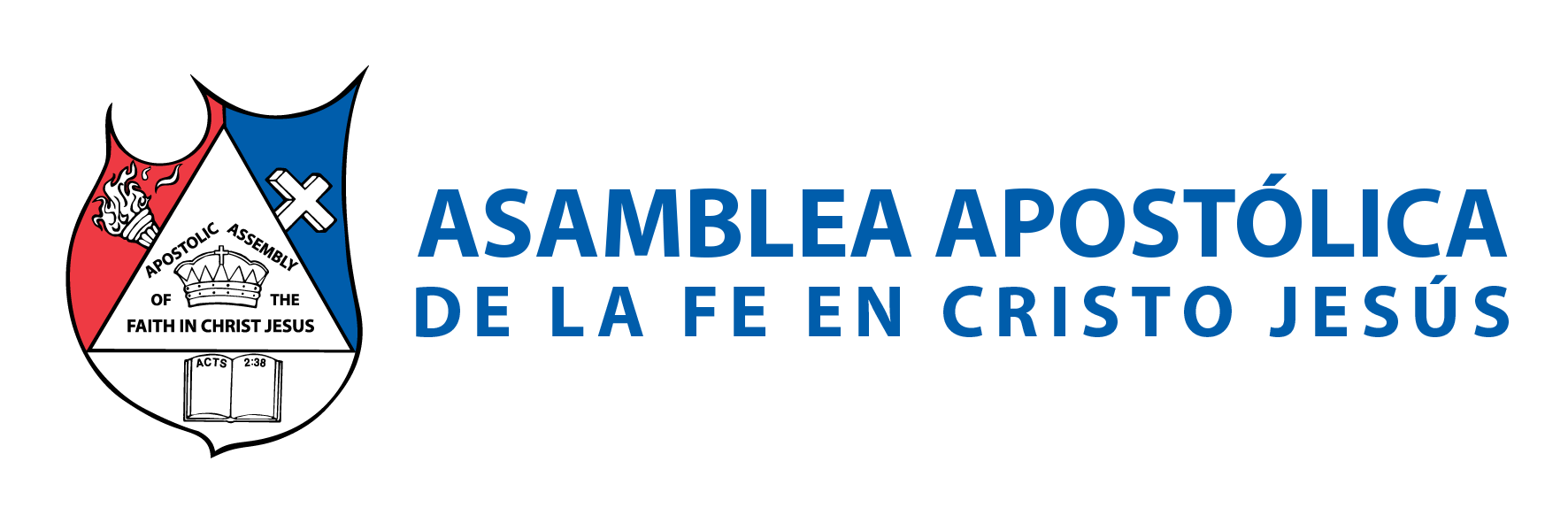 I.- PELIGROS GENERALES DE AMBOS POLOS 
Perder de vista la estructura del organismo. 
B. Cuidar sólo el crecimiento, sin dar importancia a lo técnico: templos, declaraciones de gobierno, seguros, envíos, etc. 
C. Perder de vista el organismo por la organización. 
D. Cuidar solo la organización, sin dar importancia a lo espiritual: el pueblo, el cuidado. Se enfoca solo en propiedades, porcentajes, envíos, cumplimento, etc.
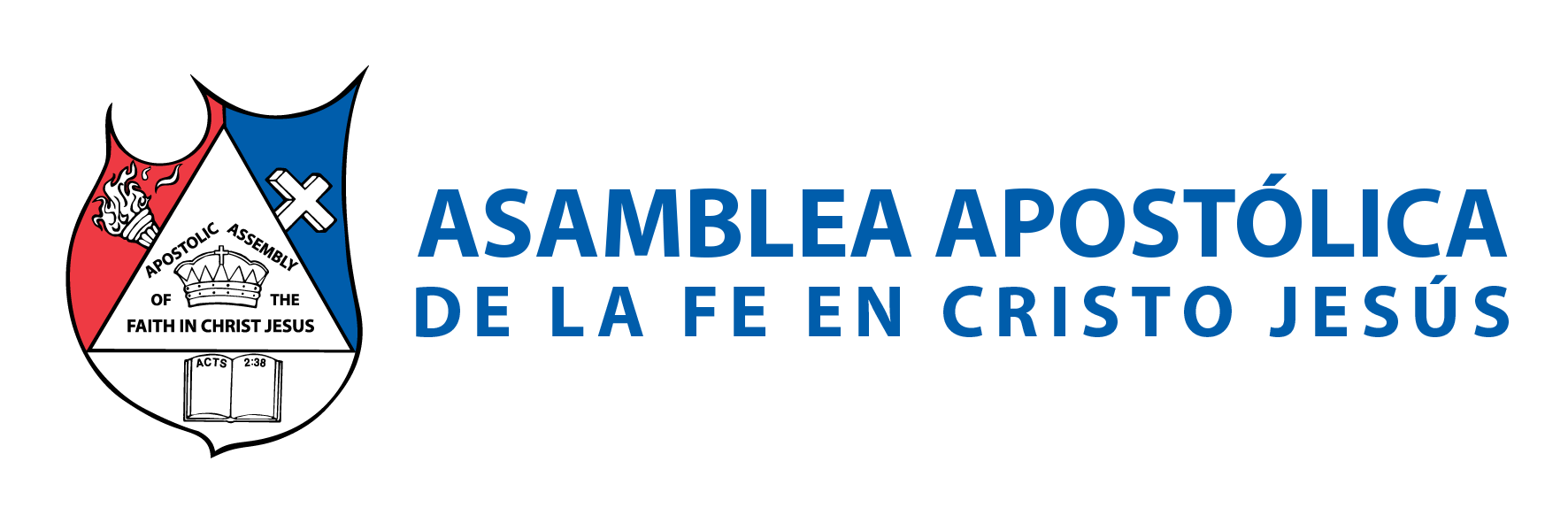 II.- POLO ESPIRITUALISTA 

Crecimiento sin orden, sin disciplina, sin estructura eclesiástica, sin formas; incluso pueden llegar a pensar que son perjudiciales. 
B. Actividades: Oración, ayunos, evangelismo en sus diversas formas. 
C. Todo lo relacionado al organismo.
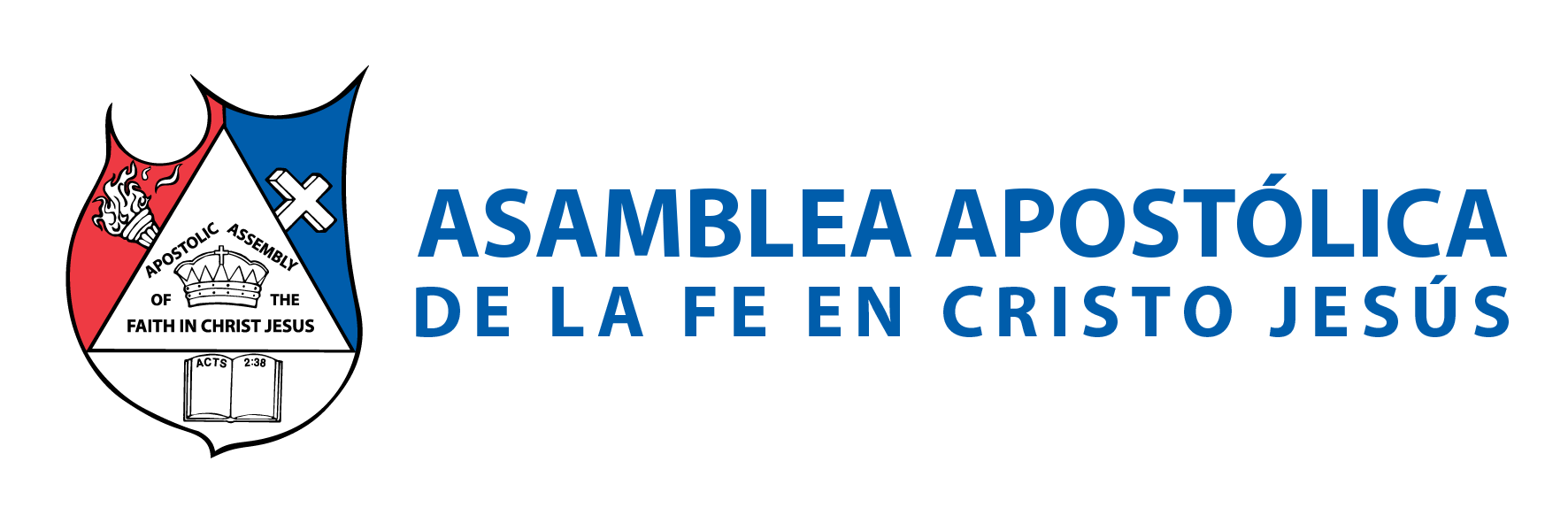 III.- POLO TECNOCRÁTICO
 
Crecimiento en la organización, diáconos, ministros, ancianos, obispos y mesa directiva. 
B. Actividades: Reuniones, convenciones, acuerdos, concentraciones. 
C. Todo lo relacionado a la organización.
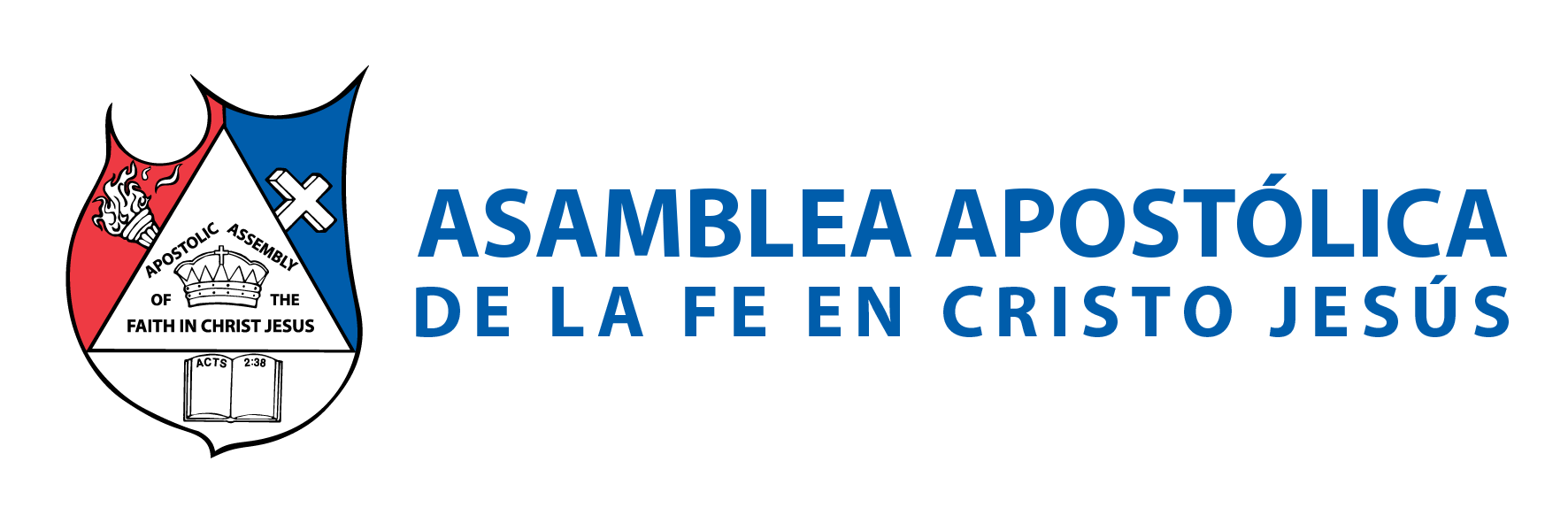 IV.- FRASES DEL PARADIGMA TECNOCRÁTICO 
«Celebra el culto con esta excelencia, tal cual la gente llegará y crecerá». 
B. «Organiza fraternidades y te dará crecimiento». 
C. «Ordena mas diáconos y ministros y automáticamente crecerá». 
D. «Si creces en la organización automáticamente recibes autoridad y crecerás». 
E. «Organízate tal como dice la constitución y crecerás porque estas en orden». 

Resultado: Aumento en el sacralismo, dogmatismo, clericalismo, una fe basada en metodologías personales, convicción en formulas, dogmas instituciones e ilusión en un efecto mágico del crecimiento.
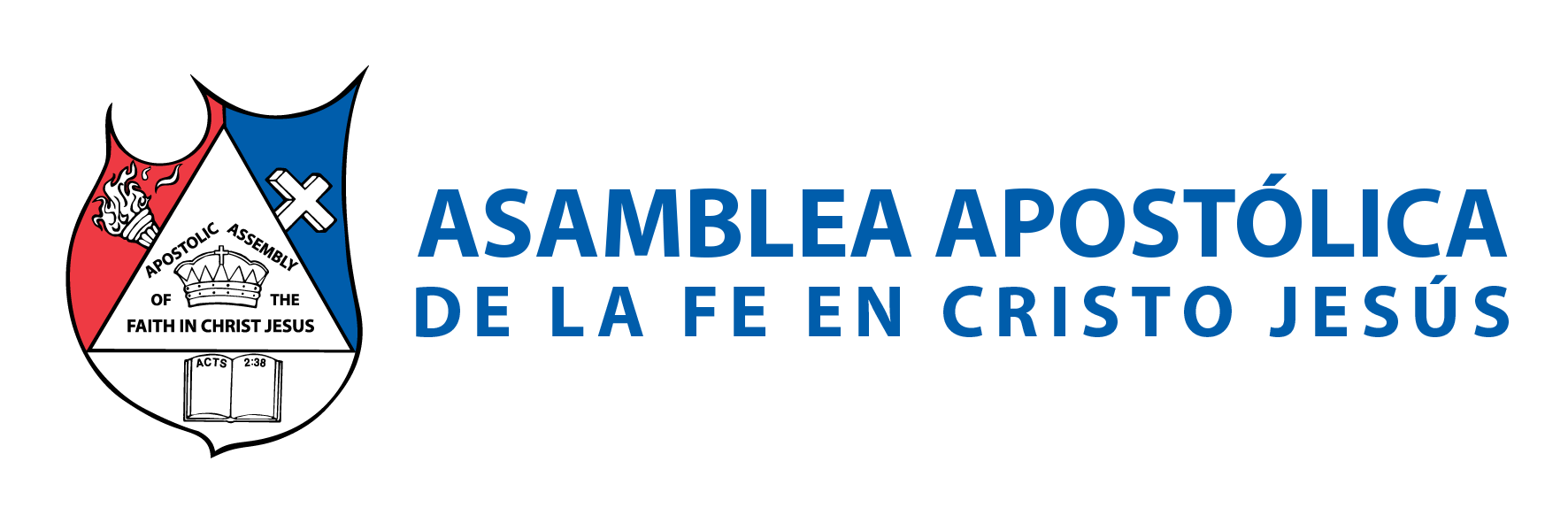 V.- FRASES DEL PARADIGMA ESPIRITUALISTA 
Dios no necesita estructuras. 
B. La iglesia no necesita engranes. 
C. La institución es el problema del crecimiento. 
D. La doctrina es el problema del crecimiento. 
E. Para que tanto reporte. 
F. Todo programa de hombres es obra de satanás. 
G. Dios no hace programas, ni planes para construir su iglesia. 
H. Lo único que importa es el cuerpo de Cristo, la iglesia.
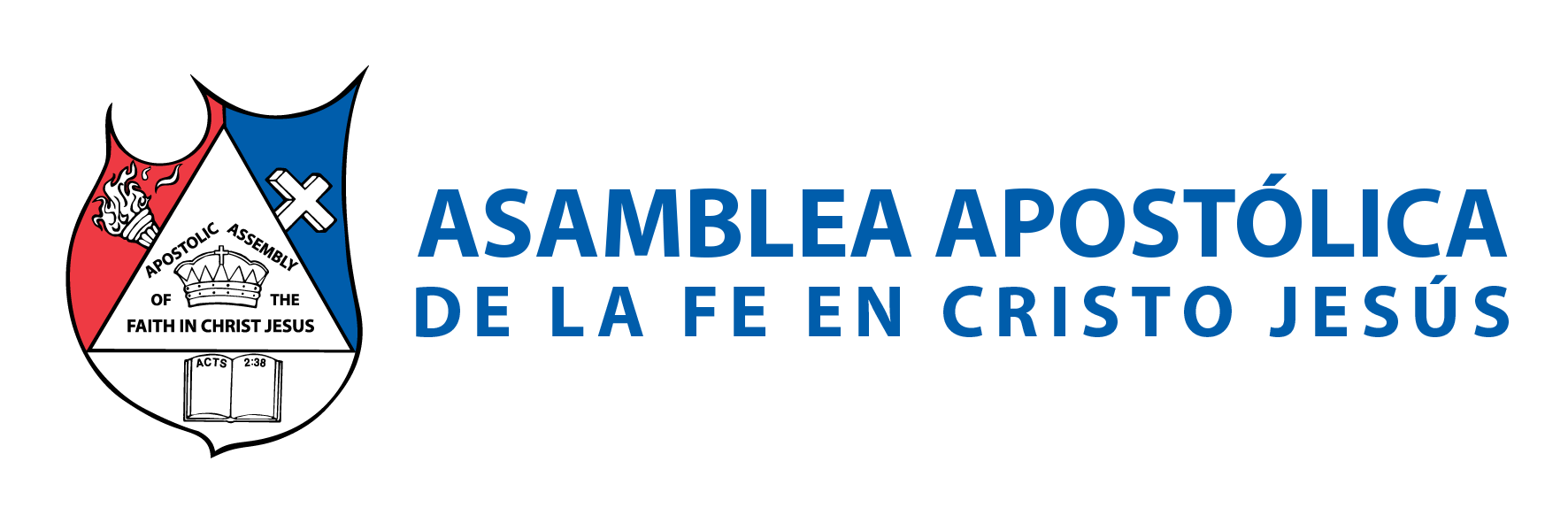 VI.- VERDADES DE LOS DOS POLOS 
La verdadera realidad es que no puede sobrevivir un organismo sin organización. 
B. Pero toda organización de Cristo podrá cuidar y velar por el organismo. 
C. La organización existe por Dios para el organismo, no el organismo para la organización. 
D. Encontrar un balance entre organización y organismo que haga crecer el reino de Dios. 
E. En estudio realizado en 1000 iglesias, tanto en crecimiento como en decrecimiento arrojo:
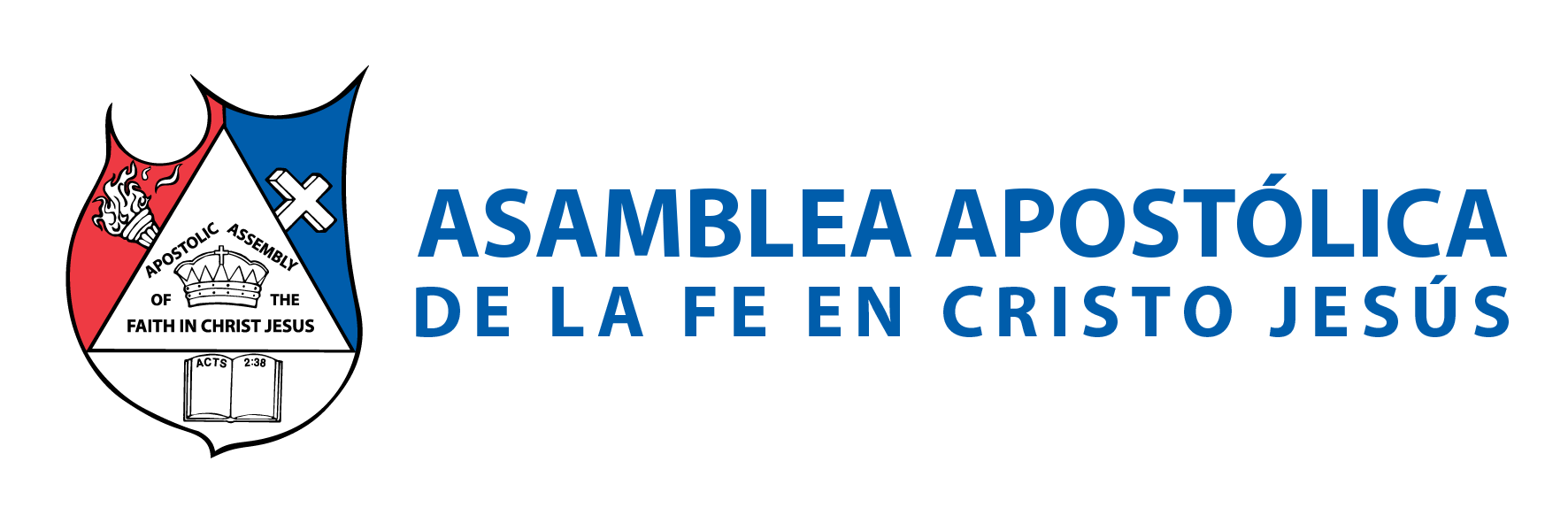 SE ENCONTRÓ QUE HAY OCHO CARACTERÍSTICAS PREDOMINANTES, EN LAS IGLESIAS QUE DAN CRECIMIENTO:
 
LIDERAZGO CAPACITADOR
 
Marcos 4:26-29: El principio «Porque de suyo». 
Dirigentes que entienden que su ministerio es capacitar a otros, experimentan cómo funciona el potencial de «porque de suyo» en un gran crecimiento.
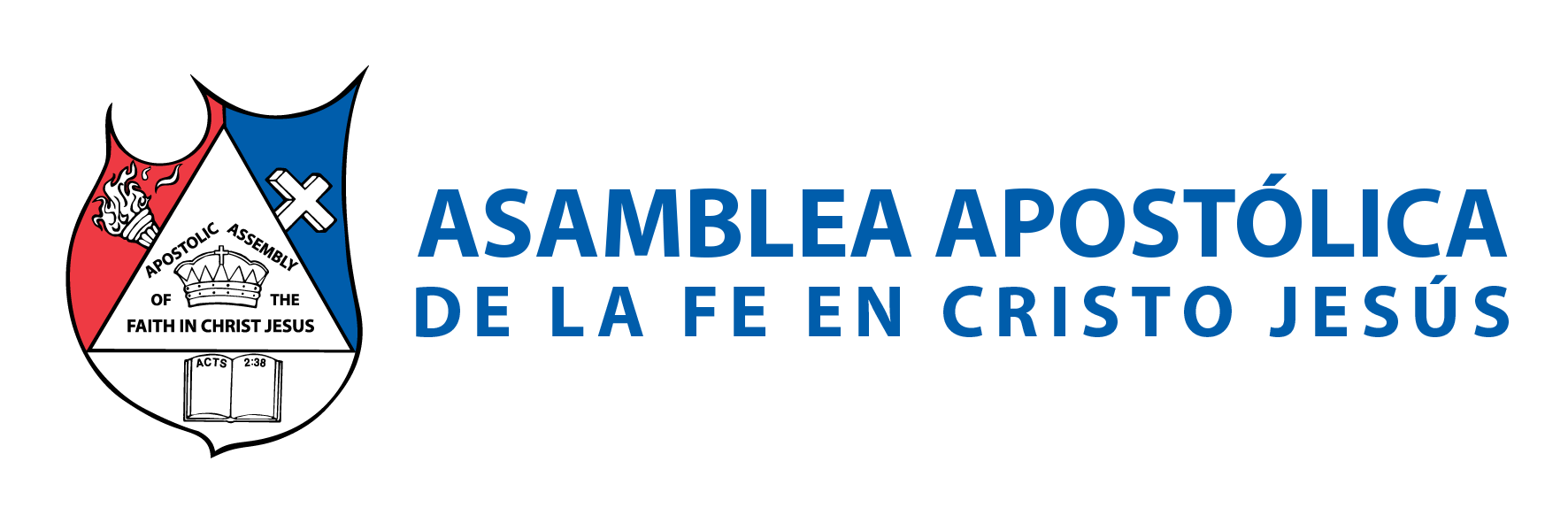 Efesios 4:11-12:

“Y él mismo constituyó a unos, apóstoles; a otros, profetas; a otros, evangelistas; a otros, pastores y maestros, a fin de perfeccionar a los santos para la obra del ministerio, para la edificación del cuerpo de Cristo”.
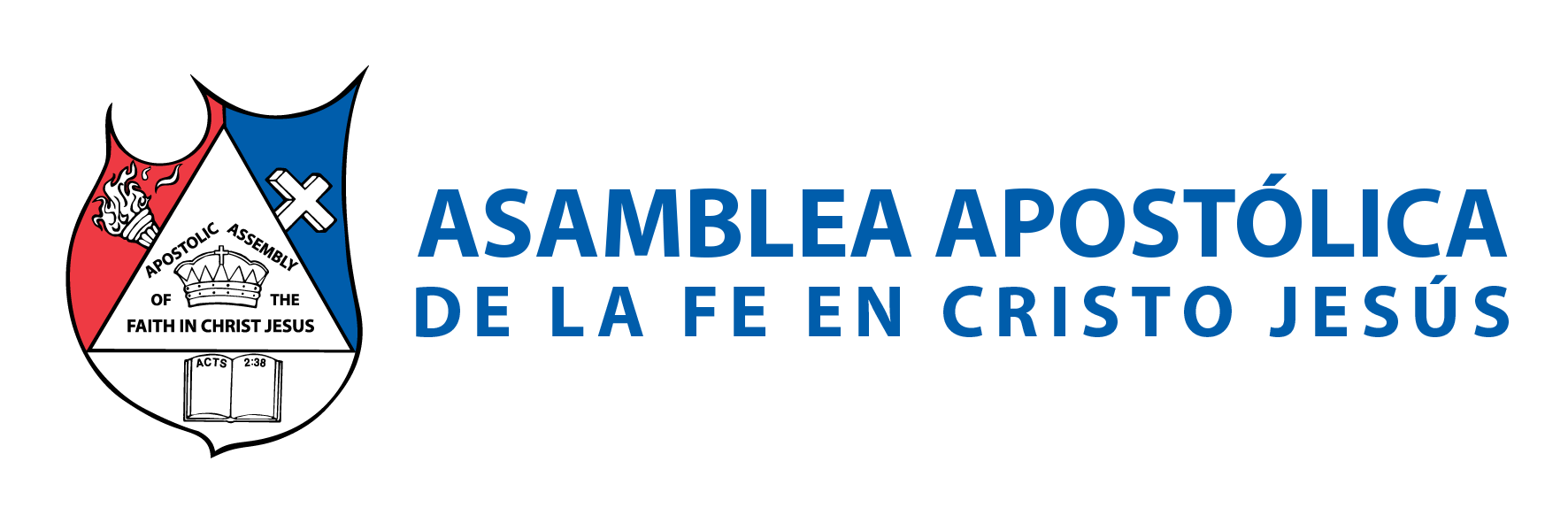 El principio del liderazgo capacitador, lo encontramos en Efesios 4:12: «a fin de perfeccionar a los santos». 

2 Timoteo 2:2: 
“Lo que has oído de mí ante muchos testigos, esto encarga a hom- bres fieles que sean idóneos para enseñar también a otros”. «enseñar también a otros».
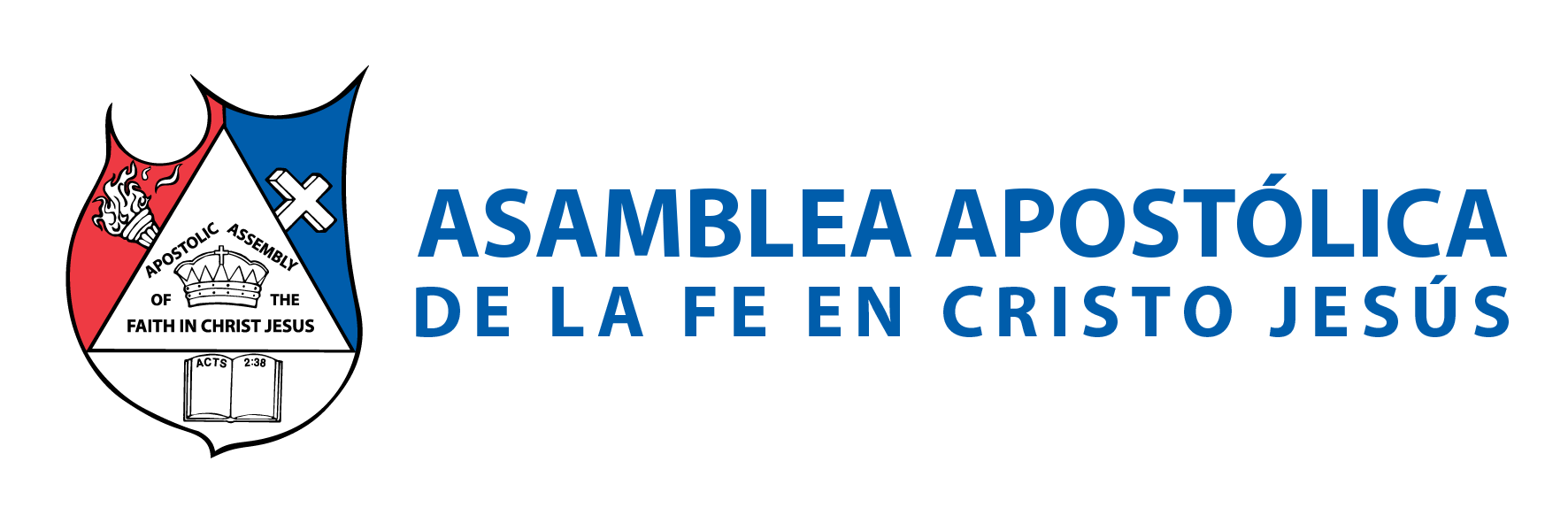 2. MINISTERIOS SEGÚN 
Efesios 4:8: 
“Por lo cual dice: Subiendo a lo alto, llevó cautiva la cautividad, Y dio dones a los hombres”. 
Dios ha definido y repartido dones, a quienes han de realizar determinado trabajo; ahí esta el potencial del Espíritu Santo en la iglesia. 
B. Líderes que entienden, que su función es ayudar a sus discípulos a descubrir los dones; que el Espíritu Santo ha puesto en ellos. 
C. No trabajan por fuerza propia, sino por el poder del espíritu. 
D. Cristianos completamente normales, realizan obras extraordinarias.
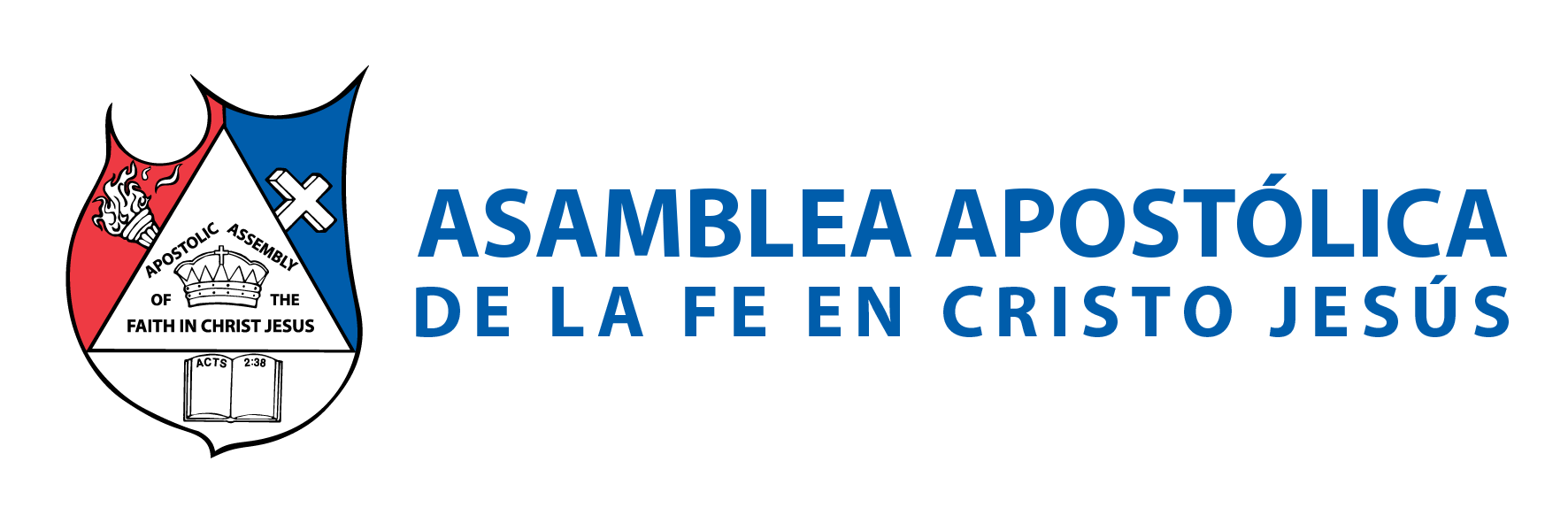 1 Corintios 14:12: 
“Así también vosotros; pues que anheláis dones espirituales, procurad abundar en ellos para edificación de la iglesia”. «Para edificación de la iglesia”. 
1 Corintios 12:1:
“No quiero, hermanos, que ignoréis acerca de los dones espirituales”. 
«Líder que ignora acerca de los dones, trabaja por fuerza propia sin activar los automatismos de crecimiento divino».
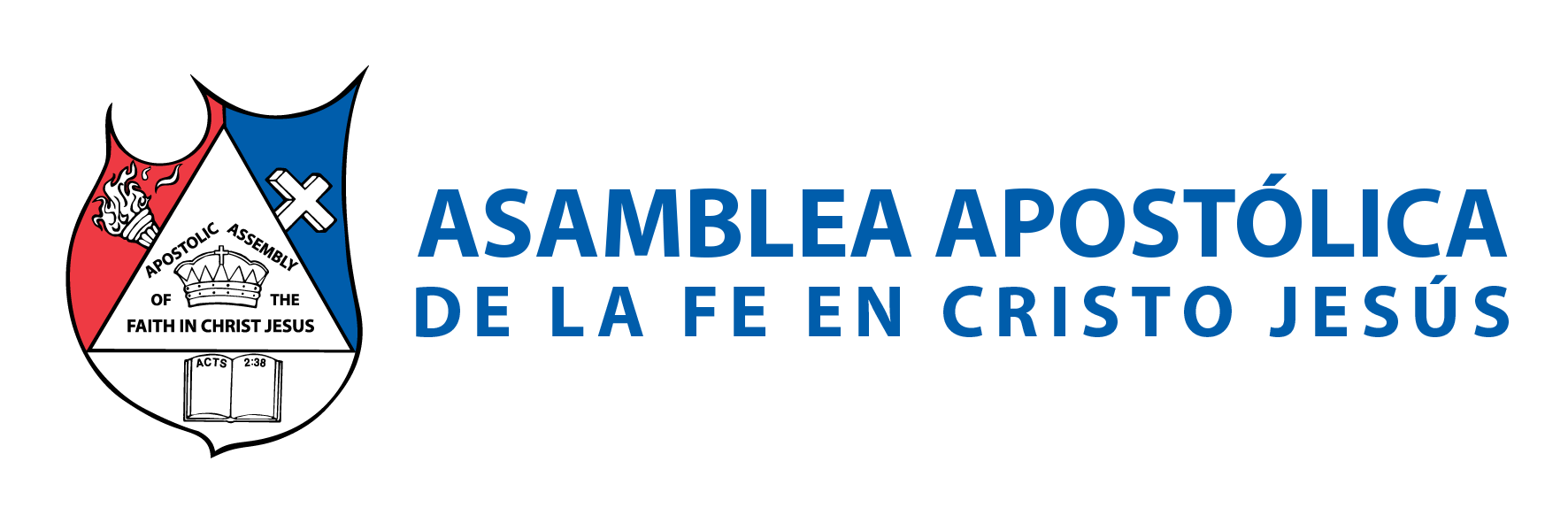 Daniel 1:19-20: 
“Y el rey habló con ellos, y no fueron hallados entre todos ellos otros como Daniel, Ananías, Misael y Azarías; así, pues, estuvieron delante del rey. En todo asunto de sabiduría e inteligencia que el rey les consultó, los halló diez veces mejores que todos los magos y astrólogos que había en todo su reino”. 
«Diez veces mejores». El potencial de una iglesia se activa, cuando nombra a sus líderes en posiciones; que el mismo Espíritu Santo les ha dado (dones).
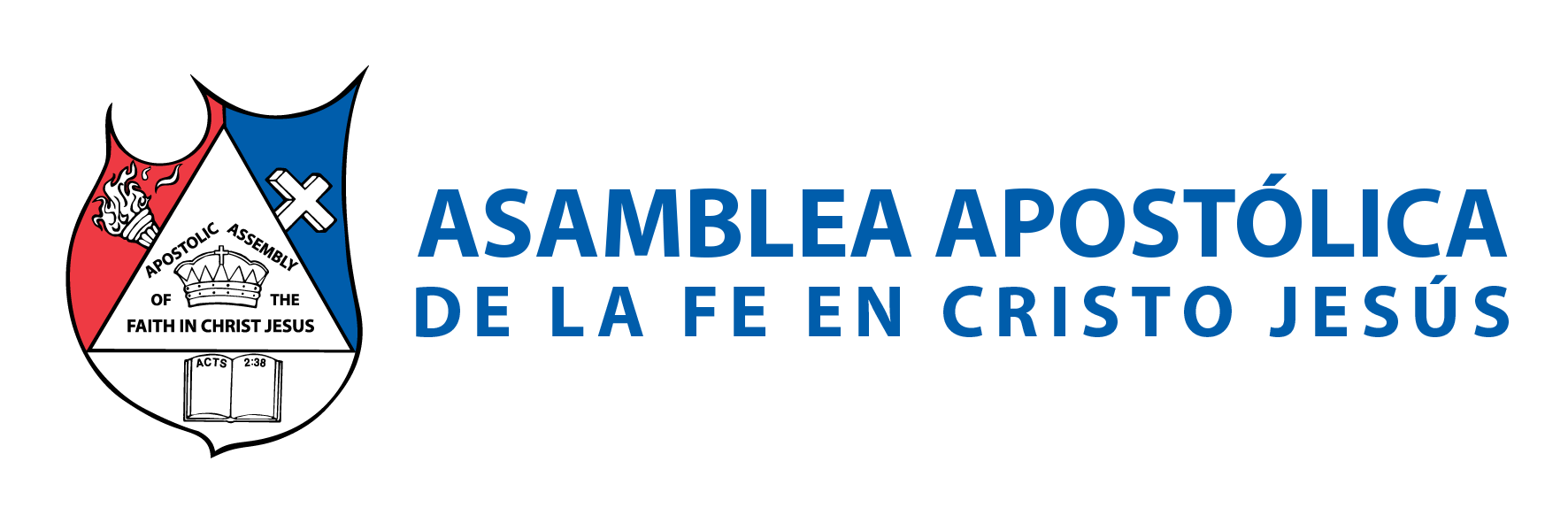 3. ESPIRITUALIDAD FERVIENTE 
Hechos 1:14: “Todos éstos perseveraban unánimes en oración y ruego, con las mujeres, y con María la madre de Jesús, y con sus hermanos”. 
El nivel de entusiasmo, entrega, ímpetu y pasión de una iglesia; activa o 
desactiva el crecimiento de la misma iglesia. 
B. La experiencia inspiradora, determinará si un nuevo visitante se queda o no; en la iglesia. 
C. El nivel de espiritualidad, oración, ayuno, palabra; determina el nivel de relación de la iglesia con Dios. 
D. Una Iglesia que vive solo para cumplir ritos, disciplinas, normas sin convicción y pasión; por lo regular están en decrecimiento. Hechos 2:46: “Y perseverando unánimes cada día en el templo, y partiendo el pan en las casas, comían juntos con alegría y sencillez de corazón”.
 E. Unánimes: Se aplica al conjunto de personas, que tienen la misma opinión o sentimiento.
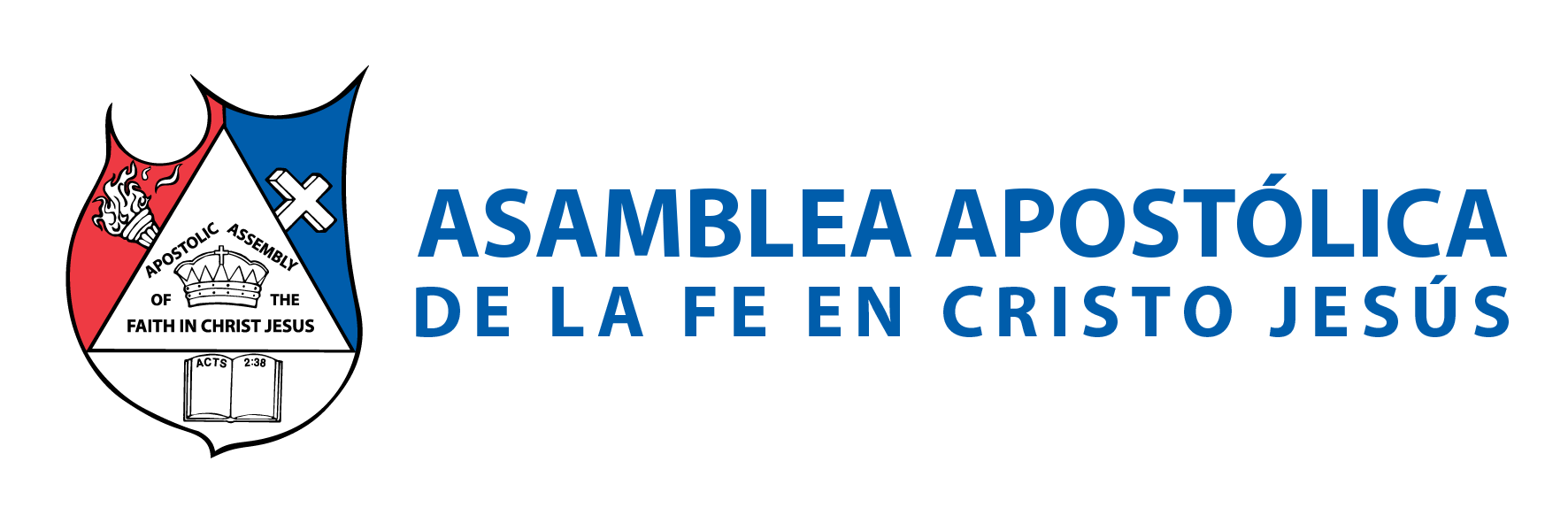 4. ESTRUCTURAS FUNCIONALES 
Líderes que entienden que la organización existe para hacer crecer el organismo, 
mantienen «estructuras funcionales». 
B. Las estructuras de una iglesia local, deberán ser constantemente modificables; para permitir el crecimiento de la iglesia y mantener la innovación. 
C. Entendiendo que la iglesia es un organismo, no se deberá sacralizar a la organización. D. Las estructuras deberán servir para ayudar al organismo, no son un fin en si mismo. 
E. En la agricultura, el buey, el caballo, la mula; ya no son funcionales. 
F. Regar las plantas a cubetas, no permite un plantío de grandes dimensiones; solo el riego a goteo. 
G. Debemos dejar la caña y tomar las redes. Lucas 5:4: “Cuando terminó de hablar, dijo a Simón: Boga mar adentro, y echad vuestras redes para pescar”.
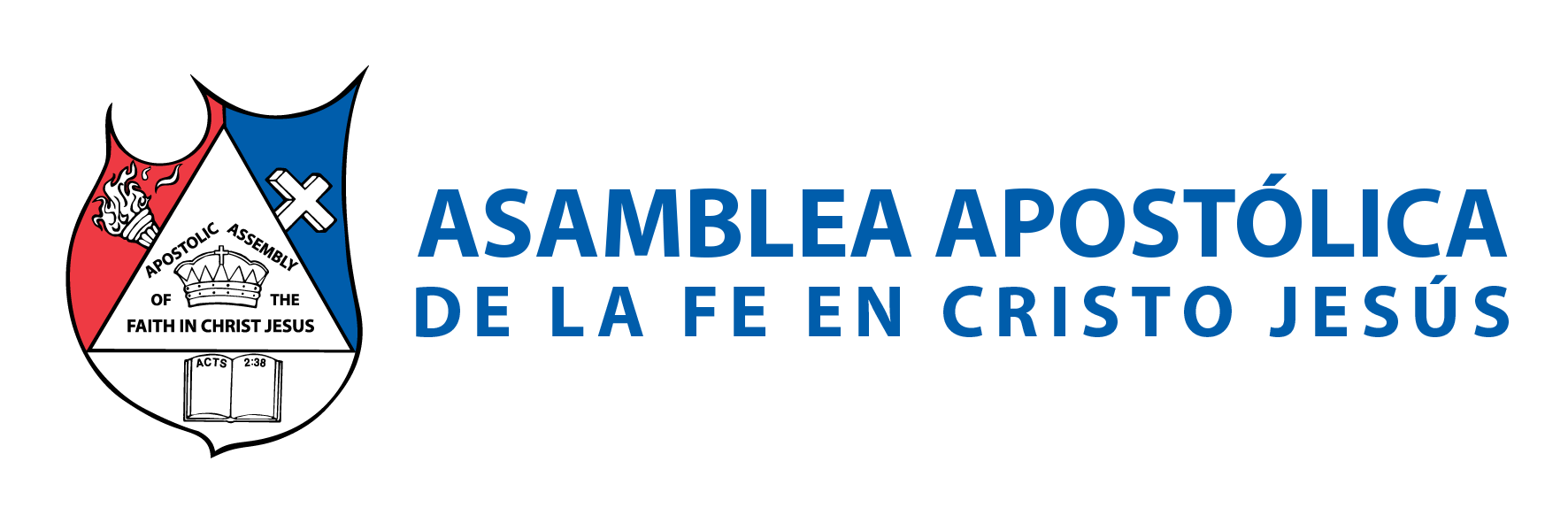 5. CULTO INSPIRADOR 
Líderes que entienden, que el culto no se trata de si es dirigido 
al creyente o visitantes; sino a la experiencia que se tendrá en el servicio. Estas son iglesias en crecimiento. 
B. Inspirador: inspiración que proviene del Espíritu Santo. 
C. Factores importantes: 
Decoración, Local agradable, Ministerio de recepción, Músicos actualizados. 
2. Orador preparado , Baños aseados, etc. 
3. Las estadísticas dicen que un visitante recién llegado, determina si volverá a la iglesia; los primeros 5 minutos después de haber llegado.
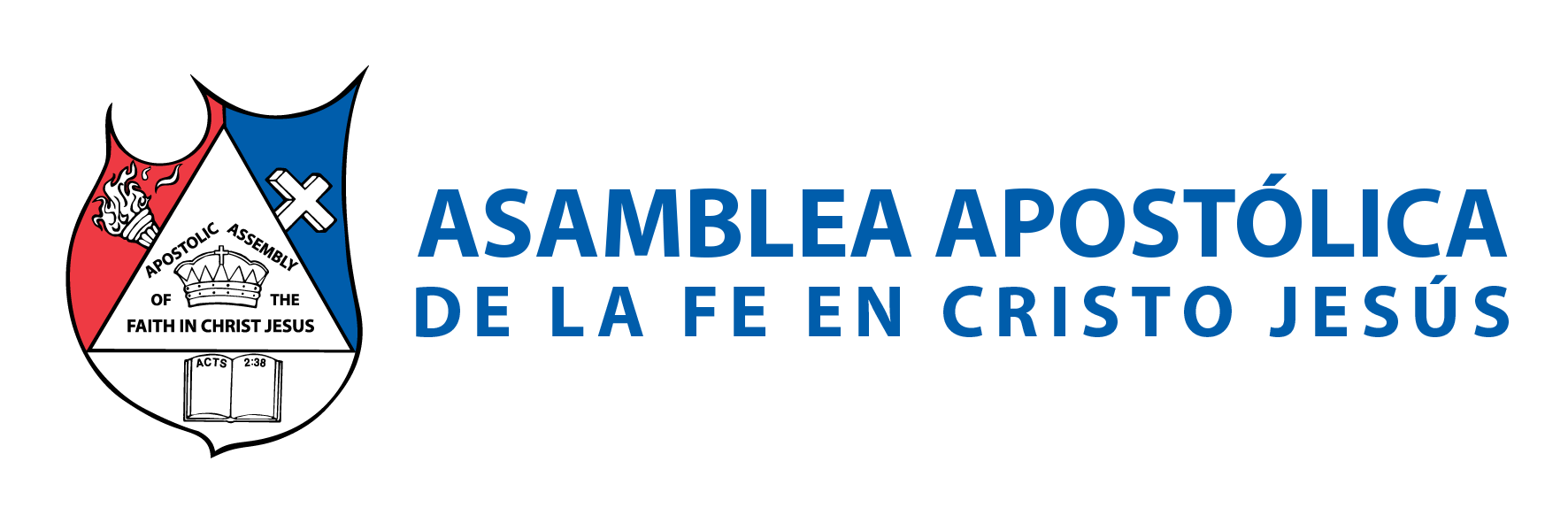 6. CÉLULAS INTEGRALES 
Líderes que comprenden, que discipular de persona a persona en actividades 
masivas; no es lo mejor.
B. Ellos descubren que los grupos celulares son la mejor forma de lograrlo. 
C. Las células integrales son el lugar natural, en el que los creyentes aprenden a usar sus dones para servir y discipular a otros; provocando así un crecimiento exponencial en su iglesia. 
D. Las iglesias que elevan la reunión de la células, al mismo rango de valor e importancia que la celebración dominical; experimentan un crecimiento sin precedentes. 
E. Las iglesias se potencializan en su discipulado, cuando comprenden que una de las funciones principales de las células; es MULTIPLICARSE.
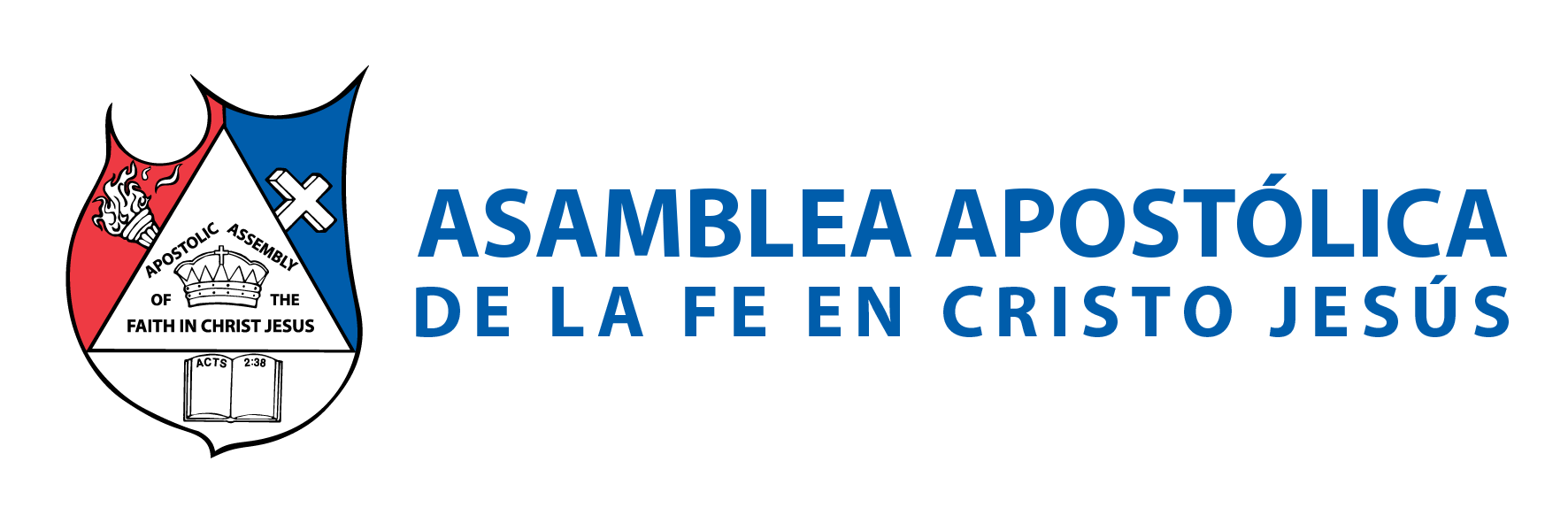 Hechos 5:14: 
“Y los que creían en el Señor aumentaban más, gran número así de hombres como de mujeres”. 
Hechos 5:42:
 “Y todos los días, en el templo y por las casas, no cesaban de enseñar y predicar a Jesucristo”.
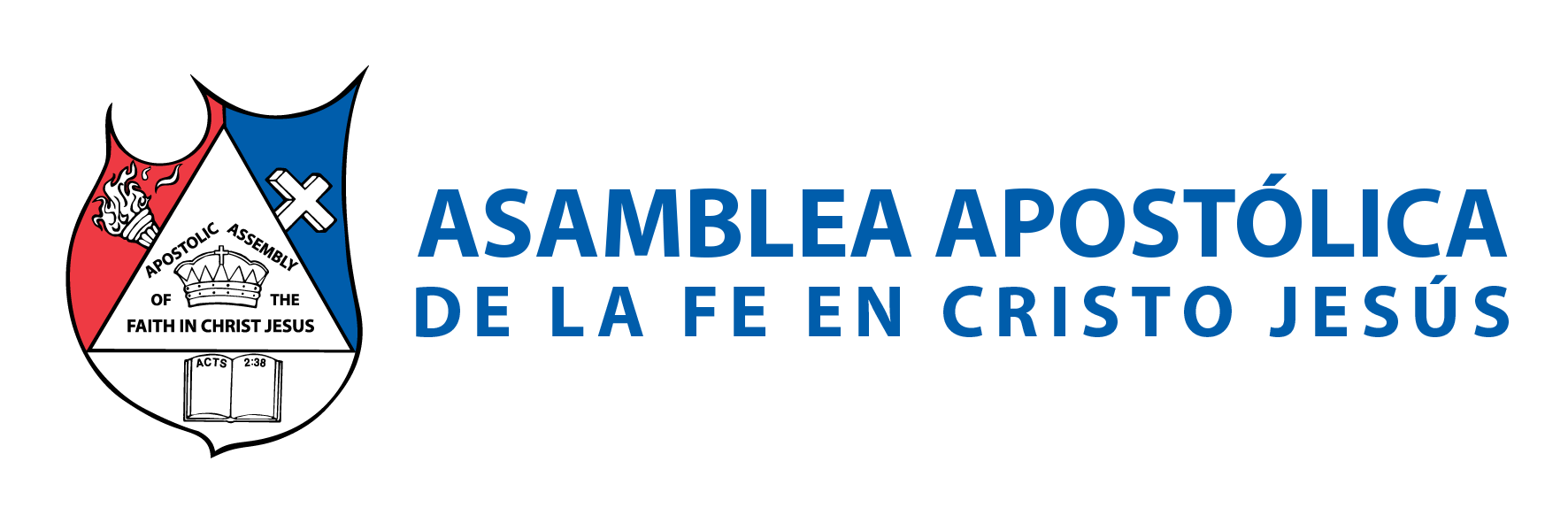 7. EVANGELISMO SEGÚN NECESIDADES 
Las iglesias en crecimiento tienen algo en común, tienen programas de evangelismo según necesidades. 
B. Además de las células integrales, tienen grupos especializados en: matrimonios, adicciones, crisis emocionales, asistencia social, etc. 
C. Son iglesias que han comprendido, que aunque todos debemos compartir el mensaje de salvación; no todos tienen el don de evangelistas, por ello los estimulan a descubrir sus dones y les delegan autoridad; donde opera el don de Dios en ellos. 
Santiago 2:16-17: “Y alguno de vosotros les dice: Id en paz, calentaos y saciaos, pero no les dais las cosas que son necesarias para el cuerpo, ¿de qué aprovecha? Así también la fe, si no tiene obras, es muerta en sí misma”.
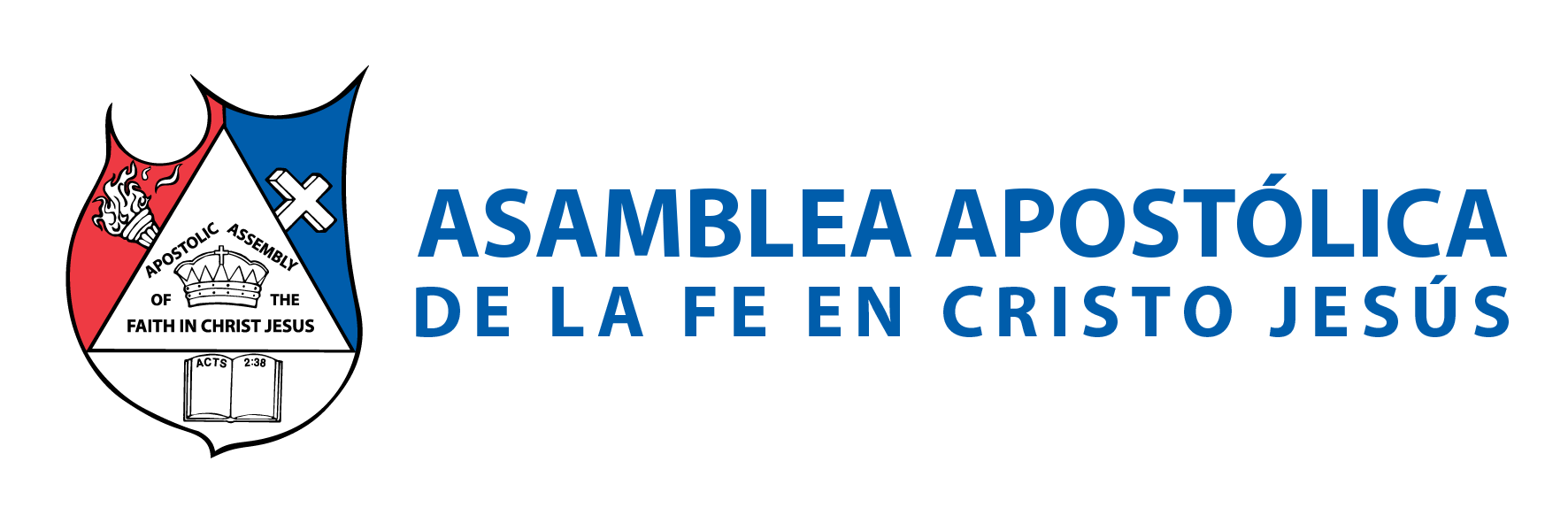 8. RELACIONES AFECTIVAS 
Otra capacidad de crecimiento muy poco mencionada, está directamente rela-
cionada con la capacidad que tenga una iglesia para AMAR. 
B. Las iglesias en crecimiento poseen además de las 7 características anteriores, un COEFICIENTE AFECTIVO más alto que las iglesias en decrecimiento. 
C. Ni una campaña evangelística 
D. Ni un plan de guerra espiritual Nada de esto es tan PODEROSO como la KOINONIA entre los creyentes.
 Juan 13:35: “En esto conocerán todos que sois mis discípulos, si tuviereis amor los unos con los otros”.
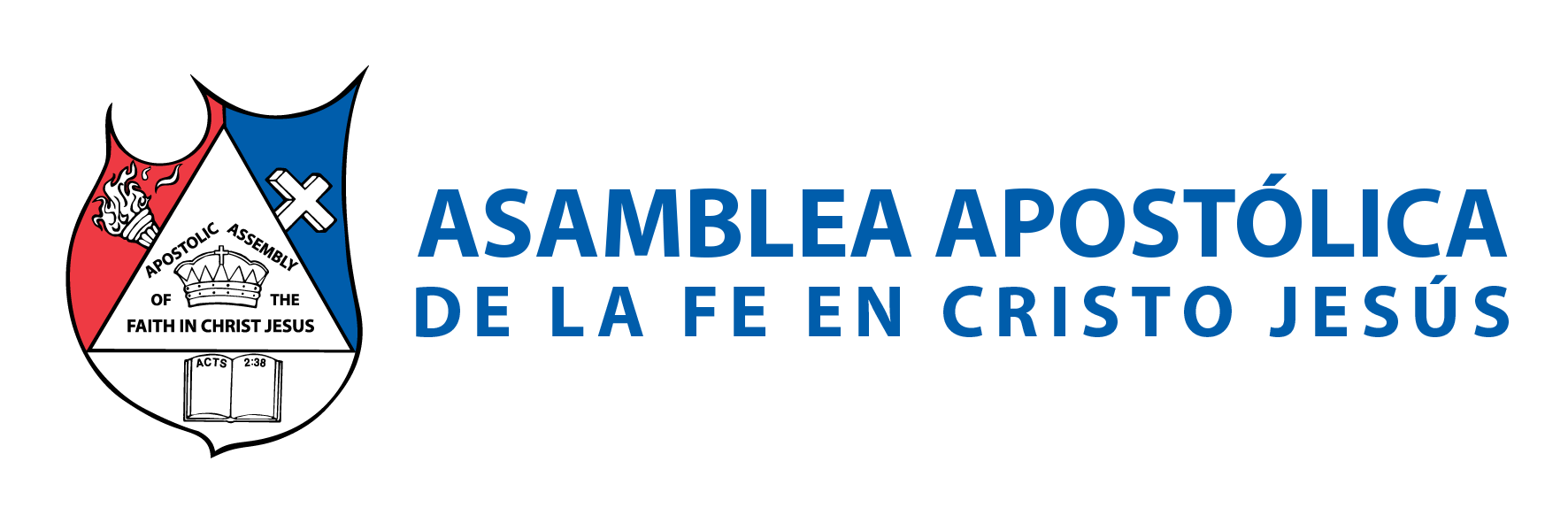 CONCLUSIÓN 
Lo mejor que podemos hacer, es ganar almas. Es algo que Dios toma en cuenta, hagamos todo lo posible; que Dios hará lo imposible. 
Proverbios 11:30: 
“El fruto del justo es árbol de vida; y el que gana ALMAS ES SABIO”.
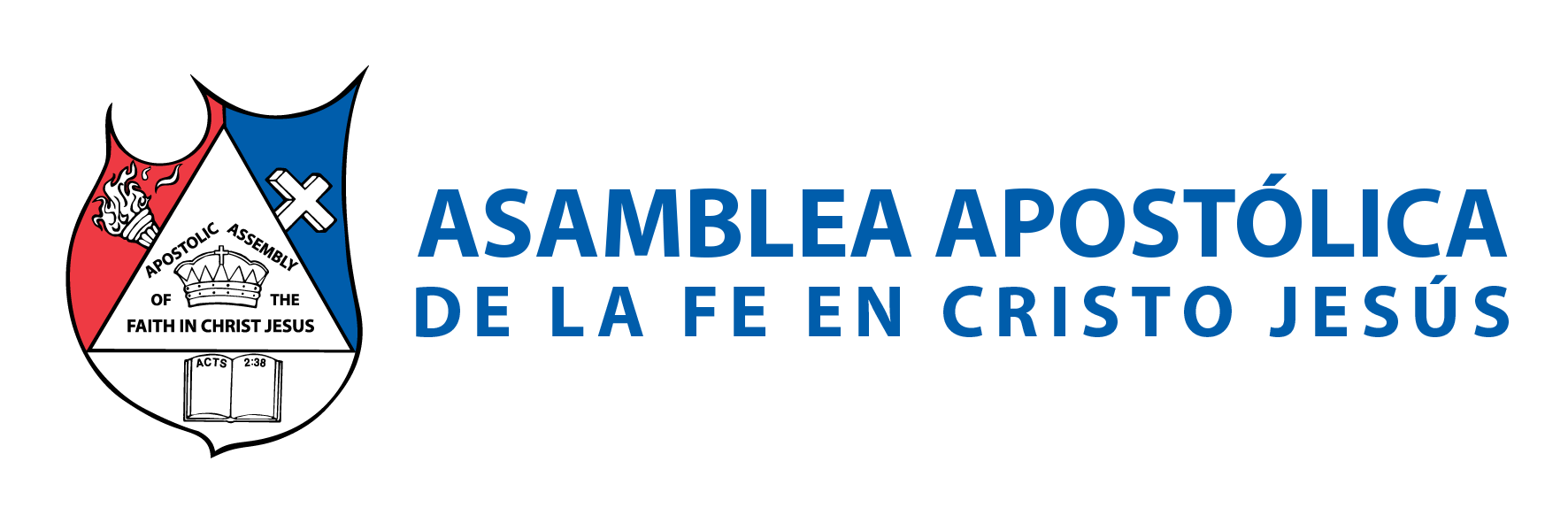